Your logo here
MONTH AND YEAR
Your Program NameLocal Phenology Program
Photo from your program
Your Program Name Local Phenology Program
Caption for your photo
MONTH AND YEAR
Our Program
Your program description here Your program description here Your program description here Your program description here Your program description here Your program description here Your program description here Your program description here Your program description here Your program description here Your program description here.
FOCAL SPECIES
Focal species 
Focal species
Focal species
Focal species
Focal species
Focal species 
Focal species
Focal species
Focal species
Focal species
What We’re Finding
Insert your data visualization here, or an additional photo of your observers
Caption for your visualization or photo
Our Impact
Your impact statement here Your impact statement here Your impact statement here Your impact statement here Your impact statement here Your impact statement here Your impact statement here Your impact statement here
How to Get Involved
How to get involved How to get involved How to get involved How to get involved How to get involved How to get involved How to get involved How to get involved How to get involved How to get involved How to get involved How to get involved
Your Program Name Local Phenology Program
CONTACT
Your contact info here
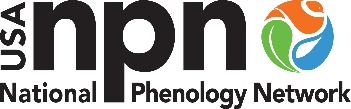